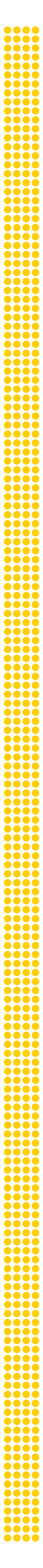 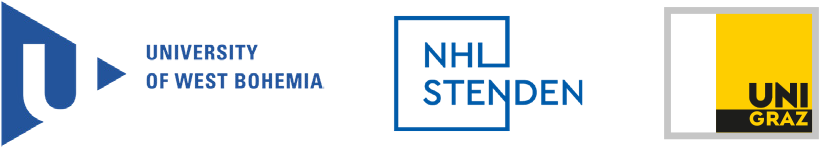 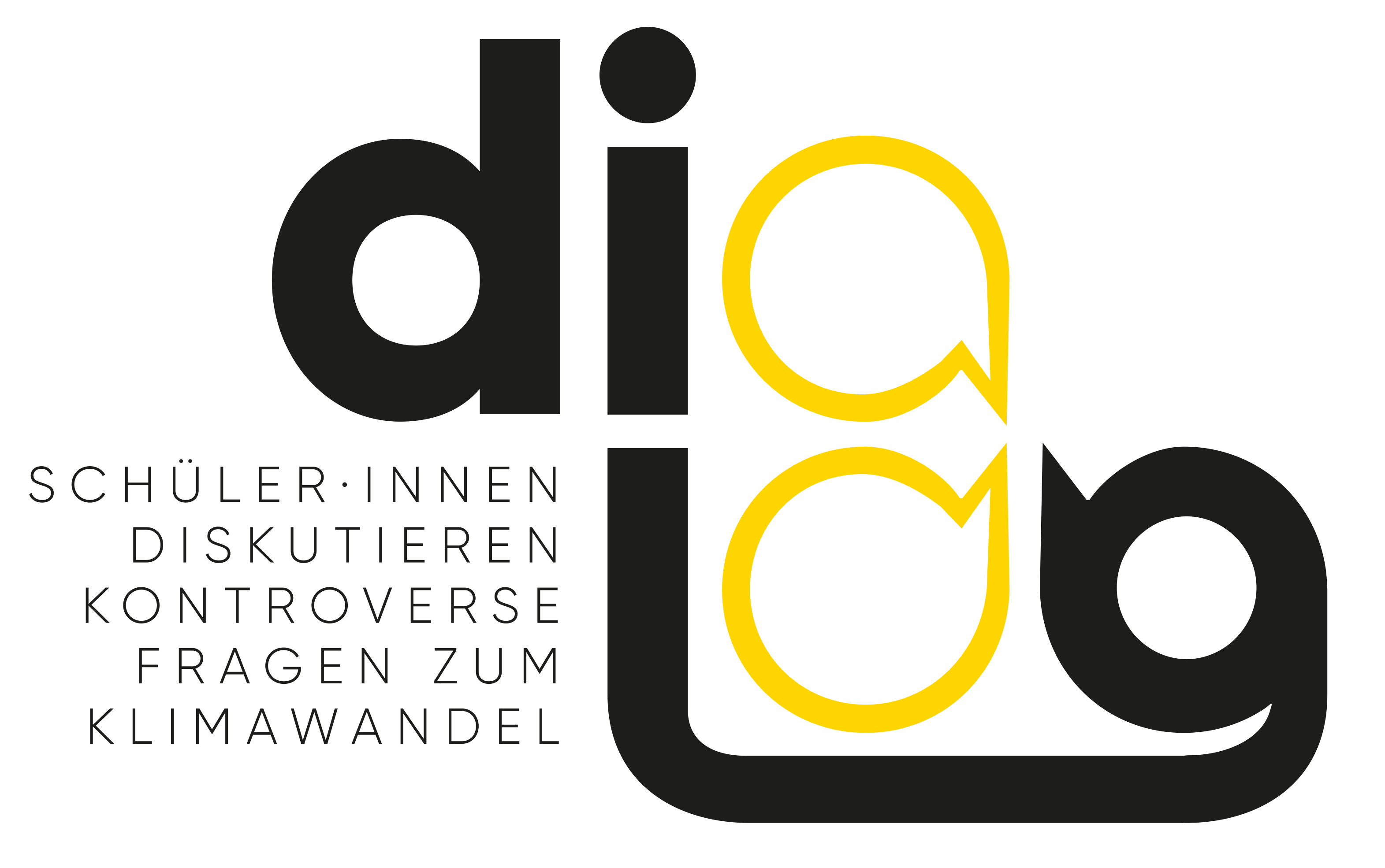 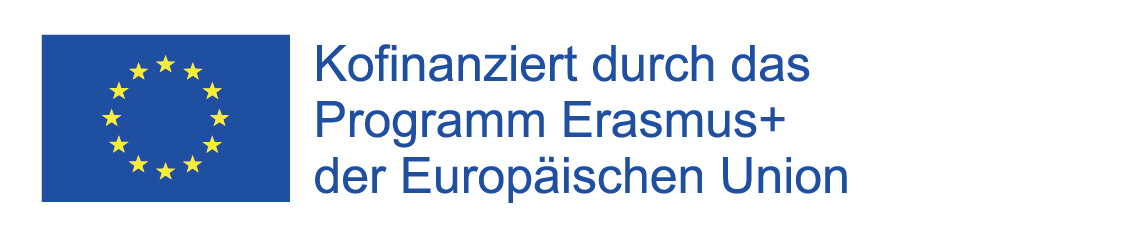 Dieses Projekt wurde mit Unterstützung der Europäischen Kommission finanziert. Die Verantwortung für den Inhalt dieser Veröffentlichung tragen allein die Verfasser_innen; die Kommission haftet nicht für die weitere Verwendung der darin enthaltenen Angaben.
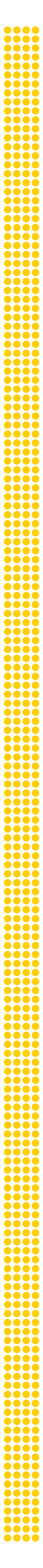 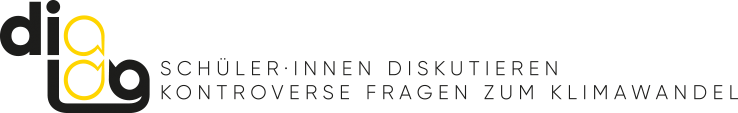 INSEKTENBURGER„Sollen wir zukünftig Insektenburger essen?“ MULTIDIALOG – Lehrermaterial
Autor_innen:Victoria Reinsperger, Universität Graz, ÖsterreichBritta Ehrig, NHL Stenden Hogeschool, NiederlandeJürgen Ehrenmüller, Westböhmische Universität in Pilsen, TschechienStephan Schicker, Universität Graz, ÖsterreichMuhammed Akbulut, Universität Graz, ÖsterreichSabine Schmölzer-Eibinger, Universität Graz, Österreich
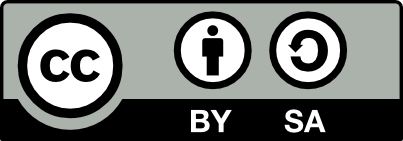 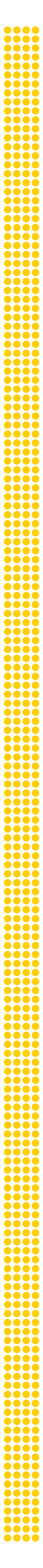 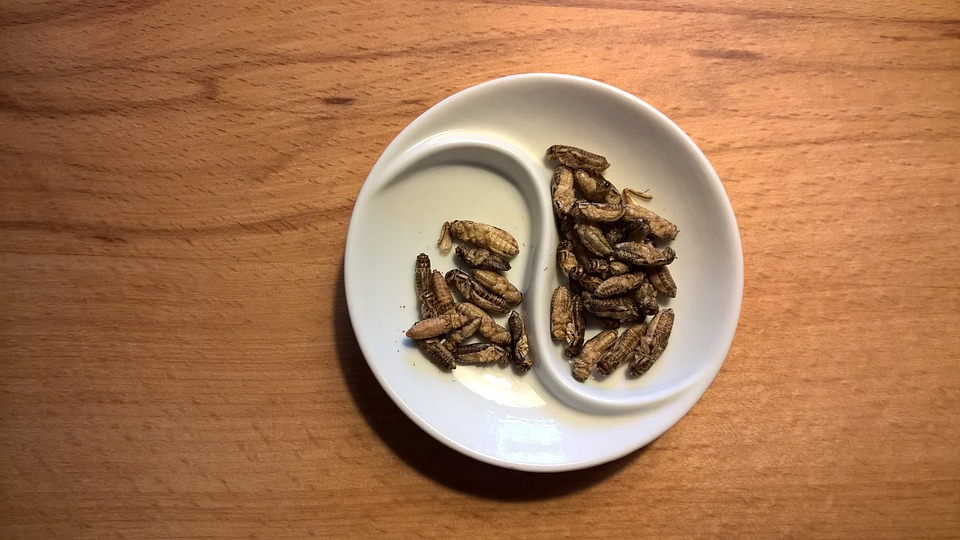 Bildimpuls: Teil 1; A1
Bildquelle: https://pixabay.com/de/photos/nahrung-food-grillen-protein-2499717/ [22.12.2021] .
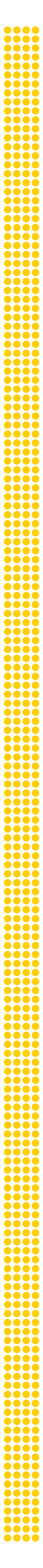 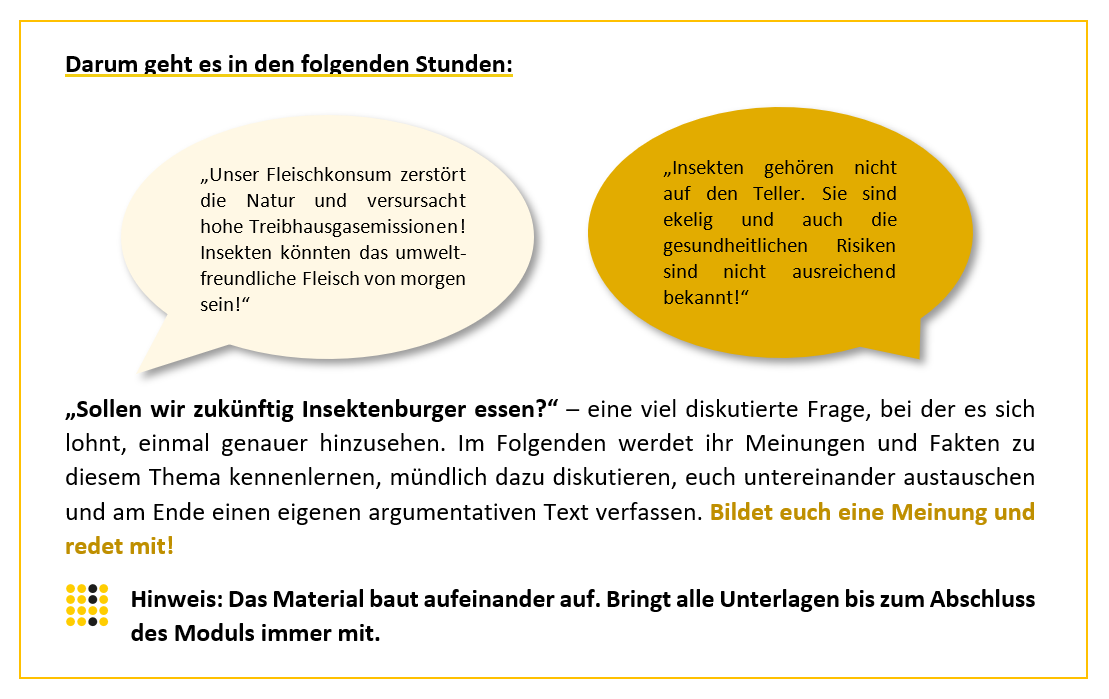 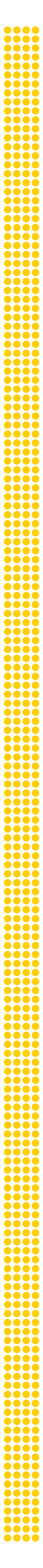 Wie steht deine Rolle dazu?
Tische bitte zurückschieben und eine Reihe in der Mitte der Klasse bilden!
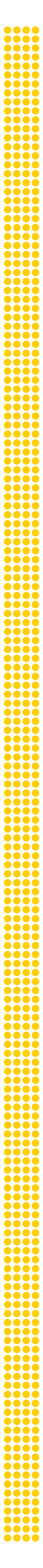 Wie steht deine Rolle dazu?
Stimmt deine Rolle dem Statement zu? → ein Schritt nach vorne
Stimmt deine Rolle dem Statement nicht zu? → ein Schritt nach hinten
stimme nicht zu
stimme zu
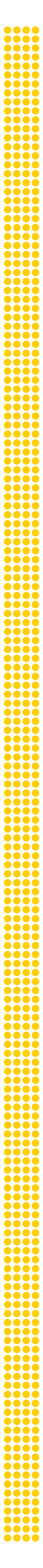 Wie steht deine Rolle dazu?
Stimmt deine Rolle dem Statement zu? → ein Schritt nach vorne
Stimmt deine Rolle dem Statement nicht zu? → ein Schritt nach hinten
stimme nicht zu
stimme zu
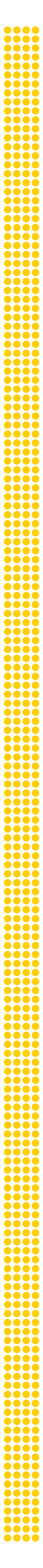 Wie steht deine Rolle dazu?
Dasselbe passiert bei der nächsten Aussage.
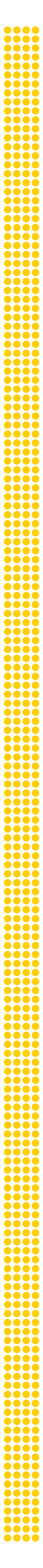 Wie steht deine Rolle dazu?
Dasselbe passiert bei der nächsten Aussage.
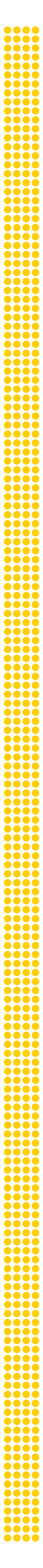 Wie steht deine Rolle dazu?
… bis am Ende alle auf unterschiedlichen Positionen im Raum stehen.
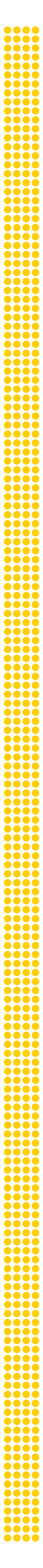 Alles klar?Dann kann es losgehen!
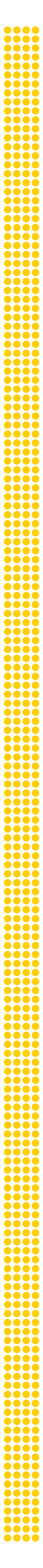 Wie steht deine Rolle dazu?
1. Ich ekle mich nicht bei der Vorstellung, Insekten zu essen.
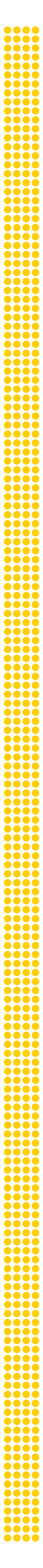 Wie steht deine Rolle dazu?
2. Ich finde, man sollte offen für Nahrungsmittel sein, die in andere Kulturen gegessen werden.
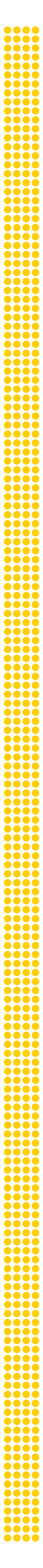 Wie steht deine Rolle dazu?
3. Für den Klimaschutz ist das Essen von Insekten eine gute Alternative zur veganen Ernährung.
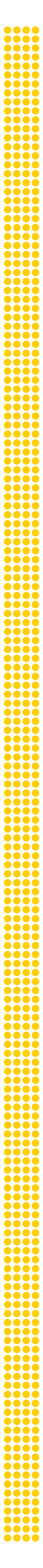 Wie steht deine Rolle dazu?
4. Ich denke, dass es hauptsächlich positive Auswirkungen hätte wenn Insektenfleisch ‚traditionelles‘ Fleisch vollkommen ersetzen würde.
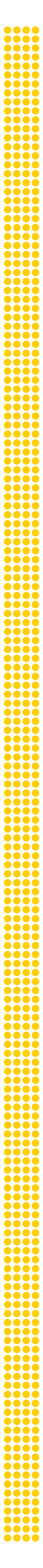 Wie steht deine Rolle dazu?
5. Ich denke, dass wir alle unsere bisherigen Gewohnheiten ändern müssen, um etwas gegen den Klimawandel zu tun.
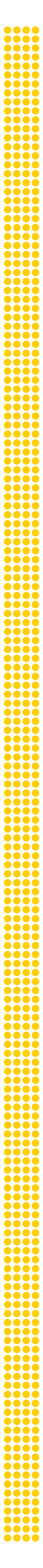 Wie steht deine Rolle dazu?
6. Ich glaube, dass eine Ernährung mit Insekten genauso nährstoffreich sein kann wie eine Ernährung mit ‚traditionellem‘ Fleisch.
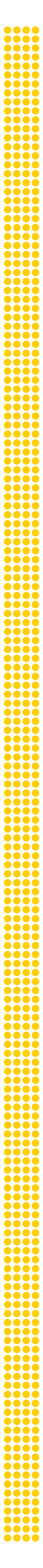 Wie steht deine Rolle dazu?
7. Wenn ich auf Fleisch verzichte, dann tue ich das eher für das Klima als zum Schutz von Tieren.
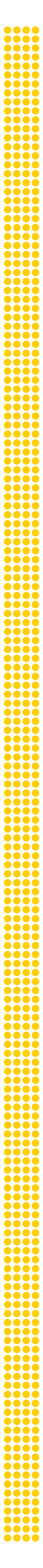 Wie steht deine Rolle dazu?
8. Ich glaube, dass sich die Ernährungsgewohnheiten von vielen Menschen in den nächsten Jahren ganz stark verändern werden.
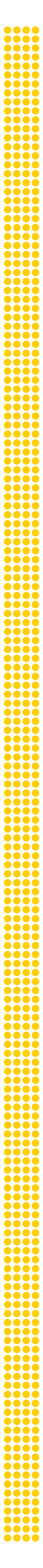 Wie steht deine Rolle dazu?
9. Ich habe keine Angst vor gesundheitlichen Problemen durch die Zucht und das Essen von Insekten.
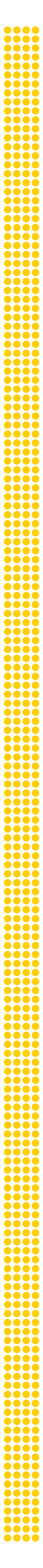 Wo stehen deine Rolle und die anderen Rollen jetzt?